المحاضرة الثانيةمادة القانون الدولي الانساني
المرحلة الثالثة

 أ.م.د فادية حافظ جاسم
كلية الحقوق / جامعة النهرين
صلة القانون الدولي الانساني بفروع 
القانون الدولي العام
العلاقة بين القانون الدولي الانساني والقانوني الدولي العام
أوجه الشبه :- 
أ-كلاهما ينبع من الحاجة الى حماية الاشخاص الذين يقعون في قبضة دولة ليسوا من رعاياها .
ب- من حيث وحدة المصدر .
ج- من حيث وحدة الموضوع
أوجه الاختلاف مابين القانونين الدولي الانساني وحقوق الانسان  
أولاً : الاختلاف في اصل النشأة 
ثانياً : الاختلاف في الاعتبارات التي تحكم القانونين 
ثالثاً :- الاختلاف في مجال كلا منهما .
العلاقة مابين القانون الدولي الانساني والقانون الدولي للاجئين 
1- أوجه الشبه
2- أوجه الاختلاف
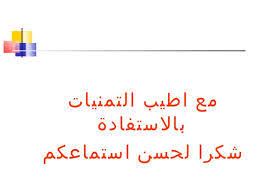